Istraživački rad
Napravio: Vedran Pekeč 8.b
UVOD
Znamo da razni faktori utječu na rast biljke i njezin razvoj. Tako smo došli do pitanja:

Utječe li kvaliteta vode na rast  graha?
CILJ RADA
Ovim istraživanjem želimo dokazati  utječe li na rast graha ako ga zalijevamo sa vodom iz slavine ili vodom obogaćenom d-vitaminom
Na osnovi svoga znanja postavili smo hipotezu:
Kvaliteta vode utječe na klijanje. Grah koji zalijevamo vodom obogaćenom vitaminom D brže će izrasti  i biti će veći.
Grah zalijevan vodom iz slavine isklijat će kasnije i biti manji.
MATERIJALI
Grah,dvije posude,zemlja,microbit (programiran kako bi očitavao vlažnost), sredstvo za mjerenje visine graha.
METODE
Posadili smo grah u dvije posude. Posude smo označili brojevima 1 i 2. Projekt će se provoditi 15 dana. Učenici će svakodnevno pratiti promjene, pomoću microbita očitavati vlažnost zemlje, uočavati promjene, mjeriti rast biljke. Posude s biljkama stoje na istom mjestu – u učionici uz prozor.
Trajanje: 15 dana (13.3.2018 do 28.3.2018)
REZULTATI
Rezultate smo pratili svakodnevno uz pomoć mcrobita, fotografirali smo što se događa s biljkom i mjerili smo njezinu visinu.
13.3 do 16.3
Posadili smo 3 zrna graha u svaku posudu,vlažnost u oba dvije posude je bila 35%.
U oba dvije posude kada microbit očita vlažnost nižu od 65%, pokreće se pumpa za navodnjavanje.
U ova četiri dana nije bilo promjena jedino se četvrti dan u posudi koja je bila  voda obogaćena d-vitaminom počeli viđati korjenčići.
17.3. do 22.3.
U ovih nekoliko dana u posudi zalijevanoj vodom iz slavine nisu se vidjele nikakve promjene .
U posudi zalijevanoj vodom obogaćenom d-vitaminom 19.3. već se razvio korijen i stabljika, a  22.3. pojavila su  se dva listića. Visina graha je dosegla 15 cm.
17.3. do 22.3.(posuda s d-vitaminom)
Razvijanje korijena i stabljike
Pojavljivanje dva listića
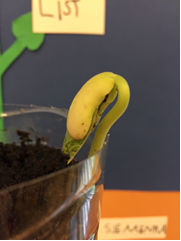 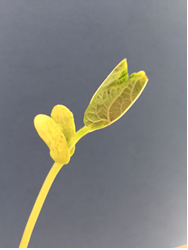 23.3 do 28.3
U posudi zalijevanoj vodom iz slavine  26.3. proklijala je prva sjemenka, a 28.3. sve tri. 28.3. visina je dosegla samo 1,7 cm.
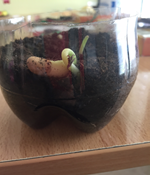 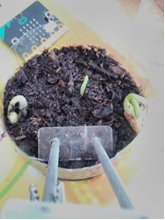 23.3 do 28.3
U posudi  zalijevanoj vodom obogaćenom d-vitaminom pojavila su se tri nova listića. 28.3. visina graha je bila 23 cm.
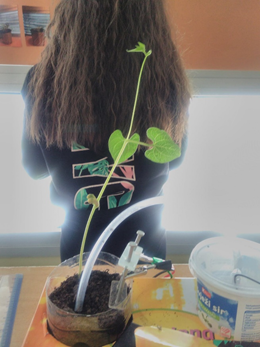 ZAVRŠNI REZULTATI
U  posudi zalijevanoj vodom iz slavine nakon 15 dana samo su proklijale tri sjemenke graha.
U posudi zalijevanoj vodom obogaćenom d-vitaminom u 15 dana grah se razvio u  biljku sa stabljikom i listićima.
RASPRAVA
Naši rezultati su se poklopili s našom hipotezom i grah koji je bio zalijevan vodom obogaćenom d-vitaminom brže je izrastao, dok je grah koji je bio zalijevan vodom iz slavine samo proklijao.
ZAKLJIČAK
Nakon ovoga istraživanja zaključili smo:

Kvaliteta vode s kojom zalijevamo grah utječe na brzinu rasta  tog graha!
KORIŠTENI RADOVI
Projekt koji su radili učenici 1e i 2c razreda.